Diagnosing and Treating Office Workflow Issues
Monica M. Woodall, DO, FACOFP
Family Practice 
Durant, Oklahoma
Financial Disclosures
I have no relevant financial relationships or affiliations with commercial interests to disclose.
A little about me….
Graduated from OSU-COM in 2009
Graduated from Durant Family Med Residency in 2012
Private practice from 2012-2016 (out/inpatient, nursing homes, ER)
Job change in 2016 (outpatient, nursing homes, urgent care and occupational medicine)
Talk to my friends that are docs/providers 

None of this was taught in residency, but I paid close attention as a medical student and resident rotating through clinics and my own clinics.
Objectives
Definitions
Discuss why this is important
How to diagnose workflow issues
Easy treatments for workflow issues
What I have done/currently do in my practice
Definitions
Workflow: Steps that accomplish a task, how the work “actually” gets done, this definition doesn’t include protocols
Workflow Mapping: Can be a list or picture, order of events that occur to a goal endpoint, makes the “invisible” now ”visible” 
Bottlenecks: An event that occurs that disrupts flow, decreases output, two types (episodic, ongoing) 
Waste: Not useful event/circumstance that has no benefit 
Unnecessary Motion: Can be physical or virtual, back tracking, can be for patients and staff 
Cycle time: The time it takes patient from entry to exit, can reveal bottlenecks
Symptoms?
Staying late to chart?
Staff overtime?
Unhappy patients?
Doing today’s work tomorrow?
Behind on tasks?
Burnt out?
Poor office morale?
Why is this important?
Improving workflow means
Provider and staff satisfaction increase because of less frustration
Patient satisfaction improves because needs are met more efficiently
More time to perform other tasks – see more patients
Decrease burnout for staff and provider
Improve office morale 
Reducing opportunity for errors
More organized
Burnout!
A study showed that less than 1/3 of FM and IM docs would choose the same specialty if they had to do it all over
Only 27% of time spent with patient face to face, but 50% spent with EHR
It would take 21 hours per day to take care of a panel of 2500 patients
Albert Einstein said that the definition of insanity is doing the same thing and expecting change.
Possible Challenges
Work under a large company
Work under a private employer
People are often resistant to change
Patients are set in their ways
Retrain staff
Clinic Flow
This lecture will have to be individualized for your office
No office is the same (outpatient, inpatient, nursing homes)
No staff is the same, may need to be cross-trained
Everyone has different needs
Depends on what you have to offer (specialty, labs/rad on-site, procedures)
Some bottlenecks you cannot prevent: patient calls, refills, physician to physician calls, referrals, lab/rad review
Possible Flow Issues
Bottlenecks
Not prepared
Redundancy
Unorganized
Patients late or don’t show
High volume of phone calls
Insurance not good
Lack of communication
Unsure of staff duties
High volume of refills
Labs and test review overwhelming
Charting
Diagnosing Workflow Issues: 3 Ways
Make a list of interruptions during your day
Use a Flow Map
Use Cycle Times

Can be done by….
You
Volunteer patient
Hired
Diagnosing Workflow Issues: Flow Maps
List of actual steps in order to complete a task
Some steps may be simple, but with this tool can explain complexity
Example of Flow Map
Prior to patient visit
Prior to patient visit with provider
Summary
Call for appt
Prepare for appt
Drive and find clinic
Park
Find check-in
Paperwork
Copay
Verify Insurance
Nurse triage
Possible Issues
Difficult time with phones
Didn’t bring med list or meds
Cannot find clinic
Cannot find place to park
Cannot find check in
Unexpected paperwork
Do not have copay
Didn’t bring insurance cards
Not ready for triage 
Long walk to room
Other people checking in at same time
Flow Map Benefits
Can eliminate steps not needed
Look at value of steps from patient perspective
Fewer handoffs
Correct errors immediately
Question movement of things or people in a process
Standardize the process so there is no guess work
Remember good flow is a team effort
Patient needs to be the focus
Use patient surveys as well
Cycle Times: What to measure?
Wait to check in
Time to complete check in
Wait in waiting room
Time to move to exam room
Wait time for provider
Time with provider
Time to move to check out
Wait time at check out
Time checking out
Where could you have issues?
Issues and possible solutions
Key Areas to Evaluate
Front Office
Back Office
Physician Office
Other
Front Office Common Issues
Waiting room check-in
Phone lines
Messages
Paperwork
Appointment confirmation 
Late patients
Scheduling appointments
Insurance verification
Check-out
Front Office: Check-In
Is the area clearly marked?
Can front office staff see patients that walk in to office?
Do you have a designated area for sick patients?
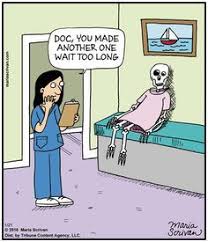 Front Office: Phones
Entry point to the clinic
Keep number of lines to 2 or less per staff answering
Keep phone tree simple
Forward voicemails or check them if staff is out
Educate patients on how to use tree
Encourage usage of patient portal
This is #1 complaint in my office
Front Office: Messages
30-35% of phone messages are repeat calls
Messages need to be detailed
Forwarded to the appropriate person
Make clear designations of who takes care of what
Encourage patient to use patient portal
One study showed having one person to answer the phone helps with flow and increases patient satisfaction (failed in my clinic)
I recommend you have a protocol in place for unable to reach patients (EX: Send a letter after 3 VM’s/attempts made over 2-3 days)
Front Office: Messages
Our office tells patients, “If you don’t hear back from one of us, we sent in script/did referral/faxed paperwork” and this has helped repeat calls at our office
We do not use the mentality of ”no news is good news” with results however
Front Office: Paper Work
New patient history and forms completed prior to appointment (I also use this to screen patients)
Designate ahead of time which patients have paperwork to complete
Encourage established patients to come early for other routine paperwork (pre-visit forms)
One study actually got rid of the pre-history paperwork and just has staff put in with patient
One study showed that pre-appointment questions the patient completed provided better focused exams, more accurate charting, patient’s felt more satisfied and involved in their care
Front Office: Appointment Confirmation
This has been show to reduce no-shows by 30%
Call 2-3 days ahead of time (not 1), so you will have time to fill spot if they need to reschedule
Do with real staff or automated (my clinic does both)
Physician to discuss no shows with patient (It usually stops after I do this)
Front Office: Late Patients
Encourage patients to come early
Have a protocol in place
Reschedule if unable to accommodate
Physician to discuss with patients
Front Office: Appointment Scheduling
Train the front office to ask questions regarding needs
As the staff “gets to know” the patients they will learn to not put two “talkers” together
Train to not put certain appointments back to back 
Train staff to listen to warning signs (chest pain, shortness of breath, neurological weakness)
Front Office: Appointment Scheduling
Reduce scheduling restrictions like specific appt types on specific days (EX: physicals on Thursday afternoons)
Do not distinguish between urgent and routine appt
Only do two types (long and short)
Provider must provide 90 days notice if they will be absent because calling to reschedule patients is time consuming and irritates patients
Front Office: Appointment Types
Fixed: Set specific appointments, traditional way, 10,15,20,30 minute blocks
Wave: Schedule all patients for a given time (EX: Schedule 4 patients per hour, see in order of arrival, great option for late patients)
Modified Wave: Schedule all patients for 2 time blocks within the hour, the benefit is less wait time
Open Access: Any available appt today, downfall is patient may not be available
Modified Open Access (This is what my clinic does)
Front Office: Appointment Type
Most successful – Open Access
Do today’s work today
Benefit: Patient satisfaction, practice is efficient, provide more timely care
Will have to be customized to your needs
Also called advanced access or same day scheduling
Ways to make open access successful
Balance Supply and Demand: If demand is greater than supply this may not work, perhaps you shouldn’t take any more new patients
Recalibrate the system to reduce the backlog: This will take time to decrease and you may need to work late for a few weeks to keep up, and will need to stop scheduling future appointments
Reduce Appointment Types: Long and short appt only
Have a plan for increased demand: (EX: flu season, provider out, staff shortage), plan to open an afternoon up or Saturday if needed
Influence Demand: Put with PCP (makes patients happy), rethink return visits, and make the most of that visit
Manage bottlenecks
Reasons Open Scheduling May Fail
Lack of leadership
Inability to balance supply and demand
Lack of physician engagement
Lack of team engagement
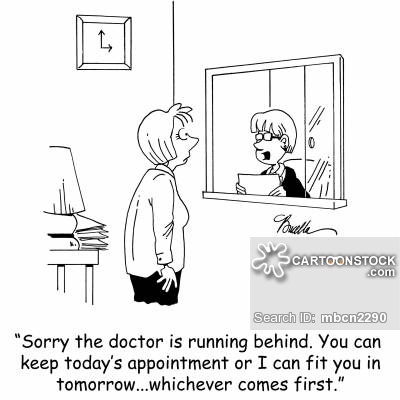 Front Office: Insurance Verification
Can be very time consuming
Do the day before
Front Office: Check-out
Make sure it is clearly marked
Communicate what the patient needs also called post visit orders (paper form, electronic, messenger or escort to the check out)
Make it clear to the patient they need to check out
One study actually just had patients call for an appointment
In my office check out collects delinquent balances because it is private, schedules future appt, schedules lab appt, facilitates medical record release, takes care of other paperwork
Back Office Common Issues
Chart Preparation
Tests
Referrals
Messages
Medical Records
Back Office: Chart Preparation
Empower your staff and train them
Designate staff to do specific things (clicking boxes, info input)
Refills
Preventative medicine needs
Update history and med reconciliation
I preload templates the morning of appointments for my staff to use, and create a ”to-do list” in the chief complaint
The “huddle” is created by back office – will discuss this later
Back Office: Staff empowerment
Train staff to follow protocols/standing orders
Standing orders are recommended by CDC for immunizations
Patients will feel more comfortable talking to them on the phone because they are an extension of you
Examples of standing orders: Screening tests, immunizations, labs for chronic diseases, point of care testing, medication refills, referrals
Train to do pre-auths, close gaps, complete paperwork, design huddles
RN’s and LPN’s can do much more than MA’s
Use MA’s for data input: PHQ9, AWE, and other forms
Back Office: Staffing Recommendations
1 for each provider that sees less than 15 per day
3 per 2 providers that see 15-19 patients each per day
2 per provider that sees over 20 patients per day

You can see 1-2 extra patients per ½ day to compensate pay 
Study has shown that it increased improvement in disease management and prevention
Decreased burn out by 50% in providers and less EHR time by adding staff, also increased patient satisfaction
Back Office: Tests and Referrals
One person designated to take care of tests and referrals
Protocol in place for set up and retrieval of results and consult notes
Back Office: Messages
Use a phone tree to get messages to correct person the first time
Encourage patient to use patient portal
Have 1 person in charge of answering messages
Physician Common Issues
Start time
Standard process
Do today’s work today
Batching/Que & multitasking
Multiple interruptions
Poor interaction with patient
Charting
Physician: Start Time
Start on time!
Once you get behind it is difficult to catch up
Get to clinic early
Set a schedule of when you perform certain tasks
I get to the clinic at 5:45 am to preload charts, review labs and consult notes
Some visits will take longer than others
Staff has patient ready when I walk in (shoes off for diabetic exam, undressed for WWE, labs done, eye exam done for WCC)
Allow any provider to use any room to prevent waiting on “their” room
Physician: Standardized Process
Every provider needs to use the same process to prevent confusion among staff and other providers (Ex: One doctor uses EHR, one uses paper)
Use protocols: Vaccines, INR’s, point of care labs (EX: Kid with fever gets flu, etc.)
Use templates
Physician: Batching/Que & Multitasking
Do not “save up” tasks for the end of the day
Complete each task as it presents itself to make flow continuous
Document as soon as you can
Complete messages and refills between patient encounters
Multitasking, in one study, showed a decrease of IQ by 10 points (similar to being up all night or under the influence of THC)
Can take up at least 30 seconds to refocus, which can actually decrease productivity by 40%
Physician: Interruptions
Make a list for a week of what keeps you from maintaining flow
Remember some are inevitable
Make sure rooms are stocked, standardized (may have 1 drawer for special needs)
Use messaging system so you don’t have to leave the room
Keep patient education and forms in the room
Have room set up ahead of time (PAP, joint injection, etc.)
Limit interruptions: cell phone use, notifications turned off, make staff aware, turn off email notifications
Physician: Patient Interaction
Sit, make eye contact, touch the patient
Ask questions like “What’s been going on in your life?” or “What else can I help you with or discuss today?”
This improves patient satisfaction, reduces later phone calls, and the patient feels like you spent more time with them
Physician: Charting
Use templates
Work smarter not harder
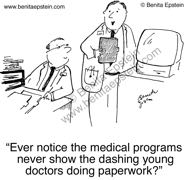 Other: Nursing Home and Hospital
Nursing homes: I designate a specific time of month I make rounds, non urgent issues get faxed to office to reduce calls
Nursing home staff have vitals, MAR, and concerns ready on a rounding sheet prior to my arrival
Hospital: Review labs and chart prior to seeing patient, patient info sheets to stay organized, at night I checked out with ER and floors, I rounded earlier than other docs so I scheduled my labs a little earlier
Other issues and possible solutions…
Poor Work Space Use
Staff not in the same area promotes poor communication
Equipment in different areas of the clinic
Private offices promote poor communication
Staff not near patient care areas
Patient flow doesn’t make sense
Solutions to Poor Work Space
Staff and providers near each other to promote communication
Using messaging system (my clinic uses skype), so staff doesn’t leave area to find someone
Use huddle to know specific patient needs
Standardize rooms if possible
Areas of clinic well designated to assist patients (check-in, check-out, bathroom, etc.)
Communication
Move staff closer together (my clinic coordinator sits near me and so does my PA)
Use skype
Use huddle sheets
Use tracking board in the EHR (Nurse, Lab, EKG, etc.)
Have regular staff meetings to check in with your staff and providers
The Huddle
Gets everyone in the office on the same page
Plan for bottlenecks
Manage crisis before it occurs
Help catch missed things
Can indicate forms needed
Huddle: What is included?
Designed specifically for your clinic
Paperwork needed
Special needs
Future appointments needed
Huddle: How to do it?
Select a leader
Decide on meeting time and location
Keep meeting to less than 7 min
Get everyone to use it
How my clinic utilizes huddles
Print off patient list (lab and appointments) – done the day before
Clinic Coordinator: Marks who needs AWE scheduled, SoonerCare forms needed, referrals
Physician: Given to me to add any other needs. EX: PHQ9, medical records for TOC, AWE paperwork, PMP, indicate a specific room for patient (PAP or OMM), Immunization records, labs needed (INR, urine micro), tests needed (EKG, spirometry)
Designation of Staff
The staff and patients will benefit
Define each staff’s roles
Designate on huddle if you need a specific person to complete a task
When someone is on vacation or sick, it will be easy to take over tasks
Medication Refills
Utilize protocols for staff to auto-fill for you 
Encourage patients to call patient or use the portal to request rather than call
Use electronic prescribing
Encourage pharmacies to not send “paper” fax request
Narcotics – Before request sent to me it is document that PMP is UTD, refill isn’t early and they have had a pain appt in last 4 weeks
Some write for a years worth of scripts (I do not do this personally)
Labs and Tests: Pre-appointment
Decreases phone calls on results (usually multiple)
Increases patient satisfaction because they hear about their results from the one that ordered them
You have time to plan how to discuss bad results (high A1C)
Plan to do them a week a head of appointment time to allow for result retrieval
Pre-load labs/tests or use templates
I print off results for non-portal patients. I print off education ahead of time. 
Sick patients get Flu, RSV, Mono, Step, UA done before I walk in the room to eliminate repeat entry into room and exposure
Labs and Tests: Pre-appointment
I created templates that have the proper codes for specific chronic and acute diagnosis
I write the name of the template I want instead of preloading (saves time and if they no-show they have to be taken out which takes time)
Since starting this I never hear “I never heard anything on my lab results”
Need to know specifics to tell patient (EX: Testosterone checked the day before shot due and needs to be done before 10am, certain labs are not fasting)
Downfalls: 2 visits which could increase workflow, could no show follow-up, could no show lab but show up to follow-up, sometimes labs aren’t back in time
Chart Preparation
Enhances patient encounter, less opportunity to miss important things, limits distractions
This can be done by provider and staff
Use templates
Use previous ROS and PE if appropriate
Pre-load labs, tests
Staff to “click” all the boxes
New patient info put in ahead of time
Have patient fill out pre-appointment questionnaire (diabetes, chronic pain, PHQ9, AWE, etc.)
Chart Preparation
Use huddle to fill in the gaps
Have consents ready for procedures
Records pulled for TOC/ER visit
Make sure that you have supplies for a procedure
Patient Portal
Need to develop policies for patients to understand (when messages will be returned, no urgent issues, what to do when provider is out).
Everyone needs to be on board and get patients to use
Benefits: Direct contact with provider, refills quicker, referral request, appointment request, can see labs
Has been proven to decrease phone calls
Downfall: Difficult for non-internet savvy patients, rare patient that sends multiple messages
Other stuff
Have cheat sheets for codes, private payer cost for visits and labs, commonly used referrals
Rather than do preventative med stuff with acute and/or chronic visit, make the patient come back so that you don’t get behind.
Why do improvements fail?
A top down approach: Leaders come up with the ideas and expect them to work. Need to use a bottom up approach because each clinic is unique.
Lack of Data: Is it worth the change? Has it worked for others? These answers will help everyone “buy-in”
Standard work for everyone, except providers: If a providers have their “own way” then the other team members will be confused and may do the same, everyone needs to be standardized.
Lack of Management: If you don’t continually police the situation decay will occur.
“I have not failed. I have just found 10,000 ways that won’t work.”
Thomas Edison
Change
Make 1 change per area at a time
My Clinic Survey: 3 Questions
What disturbs your workflow?
What helps?
What could be changed to help improve workflow?
What disturbs your workflow?
Not knowing where things are located
Arriving late
Procrastinating
Lack of organization
To many steps to get a job done
Lack of workspace or inefficient work space
Distractions
Lack of schedule for tasks
Noise
Too many phone calls
Messy work space
Appointments not designated well
Changing protocols
Inconsistency – not looking through chart and documenting something that’s the same in two spots
Nonwork related talk
Lack of plan
Check-in area crowded
What could be changed to help improve workflow?
More organization
Comfortable chairs, desk etc.
Work on flow to decrease number of steps
Monthly staff meetings
Schedule to complete tasks
Two screens on checkout side
Need a scanner
More time for phone calls
Everyone keeping a clean work space 
Moving computer so that we can see patients walk in
Use tools to communicate better
What we implemented…
Got a new chair for the phlebotomist
Moved lab supplies to the front where patients are drawn
Moved scale to more accessible area
Decided to do monthly staff meetings
Organized work area to familiarize where supplies are located
Got a scanner for an employee
Computer moved
What I have done that has helped me tremendously…
Huddles
INR protocols
Re-designation of documents to appropriate employees (EX: Inpatient notifications to MA’s, consult notes to referral person first, prior authorization to PA person)
I have an area in a cubby hole where I have all my supplies, patient info, and dictation wand to complete patient charts in between encounters
I sit during all visits, ask what else they need
Nurse puts in forms, history, RF’s and med reconciliation, escript
Play music in my cubby
Leave phone in cubby
Turn off notifications for email
Designated time for pharm reps
Summary
Most important element to all of this: Communication
Meet with staff to find the problems (I work in the back with patients and often have no idea what is happening up front)
Listen to patients or ask them about the flow of the clinic
Educate staff so they understand the process
Educate patients about your expectations
Summary: Proven Success With…
Visit planning
Staff located in same area to improve communication
Efficient office design
Room set up in a standard way
Documentation short cuts
Streamlined check-in and out
Questions?
monicawoodall@hotmail.com
Resources
Backer, L.A. (2002, June) Strategies for Better Patient Flow and Cycle Time. Family Practice Management. 9(6). 45-50.
Cuenca, A.E. (2016, September) Instant Messaging: A Simple Tool to Improve Teamwork and Wait Times. Family Practice Management. 23(5). 28-30.
Goedert, J. (2019, March) Most practices using automated appointment reminders, MGMA finds. Retrieved March 17th, 2019, from https://healthdatamanagement.com
Grant, R.W., et al. (2019, March) Visit Planning Using a Waiting Room Health IT Tool: The Aligning Patients and Providers Randomized Controlled Trial. The Annals of Family Medicine. 17(2). 141-149.
Improve Workflow and Remove Waste. (2019, March). Retrieved from website, www.ihi.org.
James, K.A., et al. (2015, March). Inefficiency in Primary Care: Common Causes and Potential Solutions. Family Practice Management. 22(2). 18-22.
Jerzak, J. (2019, January) Using Empowered CMAs and Nursing Staff to Improve Team-based Care. Family Practice Management. 26(1). 17-22.
Resources
Leubner, J., Wild, S. (2018, May) Developing Standing Orders to Help Your Team Work to the Highest Level. Family Practice Management. 25(3). 13-16.
Lyon, C., English, A., Smith, P. (2018, March) A Team-Based Care Model That Improves Job Satisfaction. Family Practice Management. 25(2). 6-11.
Managing the Practice: Physician Scheduling, Making the Best Use of Office Hours, and Ideas and Examples of Improving Workflow. (2019, March). Retrieved from website, www.aap.org.
Margolius, D., Ghaly, M. (2011, March) Using a Simple Spreadsheet to Improve Intra-Office Communication and Patient Flow. Family Practice Management. 18(2). 27-30. 
McGough, P.M., Jaffy, M.B., Norris, T.E., Sheffield, P., Shumway, M. (2013, March) Redesigning Your Work Space to Support Team-Based Care. Family Practice Management. 20(2). 20-24.
McNeill, S.M. (2016, March) Lower Your Overhead With a Patient Portal. Family Practice Management. 23(2). 21-25.
Murray, M. (2005, March) Answers to Your Questions About Same-Day Scheduling. Family Practice Management. 12(3). 59-64.
Resources
Nelson, R. (2015, December 3). Top 10 to Improve Overall Practice Workflow. Retrieved March 18th 2019, from www.medpagetoday.com.
Practice Facilitation Handbook. (2013, May). Retrieved from website, http://www.ahrg.gov.
Schrager, S. (2012, May). The Problem with Multitasking. Family Practice Management. 19(3). 40.
Sinksy, C.A. (2006, November). Improving Office Practice: Working Smarter, Not Harder. Family Practice Management. 13(10). 28-34.
Stewart, E.E., Johnson, B.C. (2007, June). Huddles: Improve Office Efficiency in Mere Minutes. Family Practice Management. 14(6). 21-29. 
Three ways for practices to improve patient flow. (2016, March). Retrieved from website, https://www.practicefusion.com/blog/three-ways-practices-improve-patient-flow/.
 Toussaint, J., Elmer, M. (2017, January). Why Best Practices Fail to Spread. Family Practice Management. 24(1) 17-20.
Twiddy, D. (2015, January). Removing Six Key Barriers to Online Portal Use. Family Practice Management. 22(1). 26-31.
Resources
Willis, D.R. (2005, April). Making Every Minute Count: Tools to Improve Office Efficiency. Family Practice Management. 12(4). 61-66.
Warner, M.J., Simunich, T.J., Warner, M.K., Dado, J. (2017, February). Use of Patient-Authored Prehistory to Improve Patient Experiences and Accommodate Federal Law. The Journal of the American Osteopathic Association. 117(2). 78-84.
Young, J. (2010, November). Addressing Common Inefficiencies in Office Practice. Family Practice Management. 17(6). 28-32.